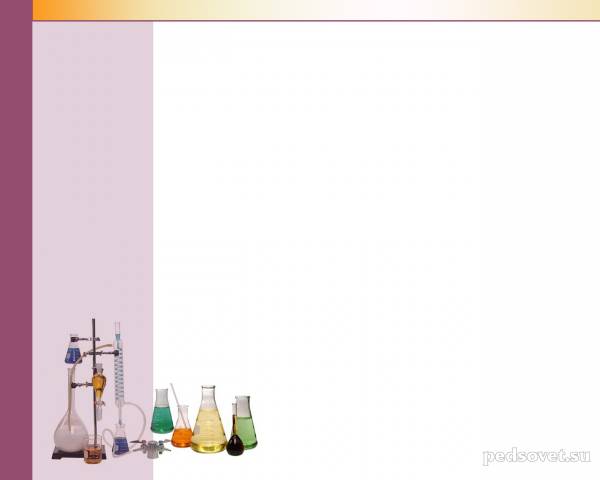 Развитие коммуникативных умений и навыков у учащихся на уроках биологии
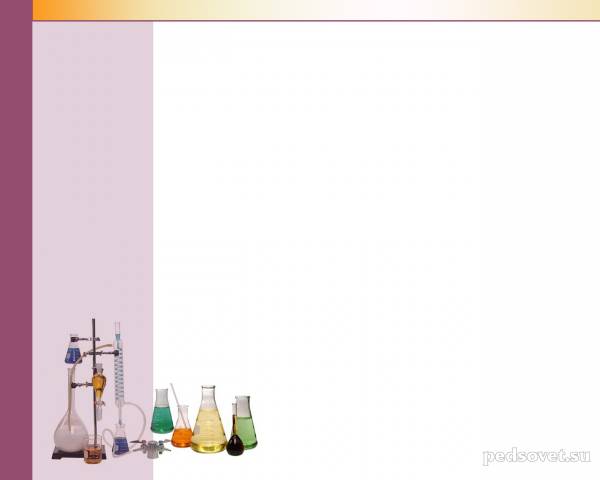 .
Речевая коммуникация является частью общения, потому хорошо развитая речь является залогом успешной коммуникации, то есть одним из коммуникативных умений.
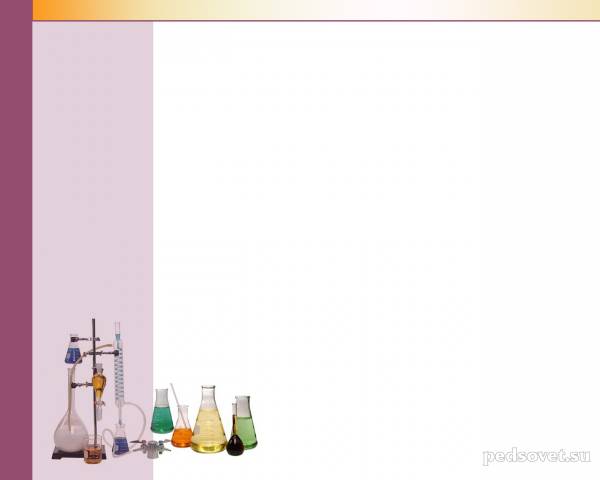 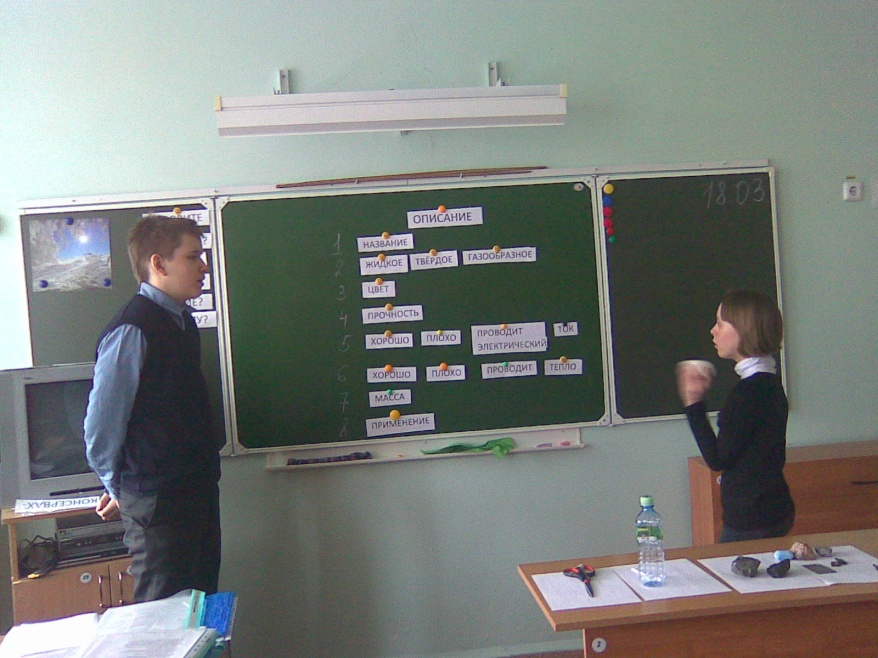 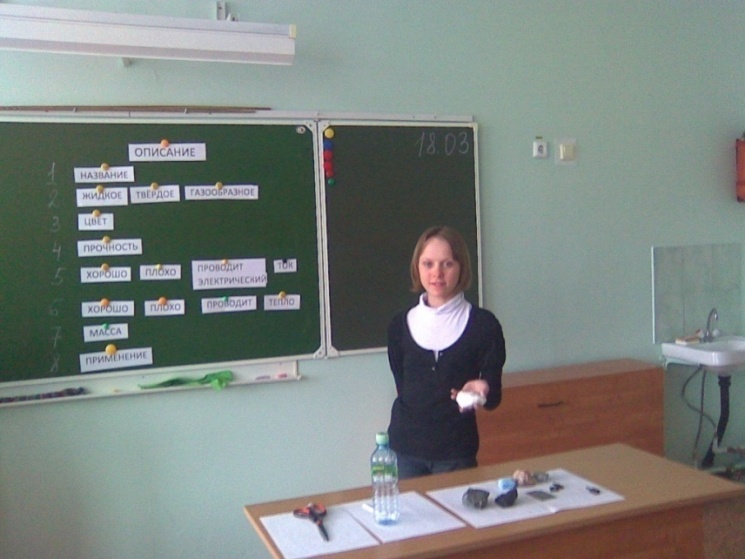 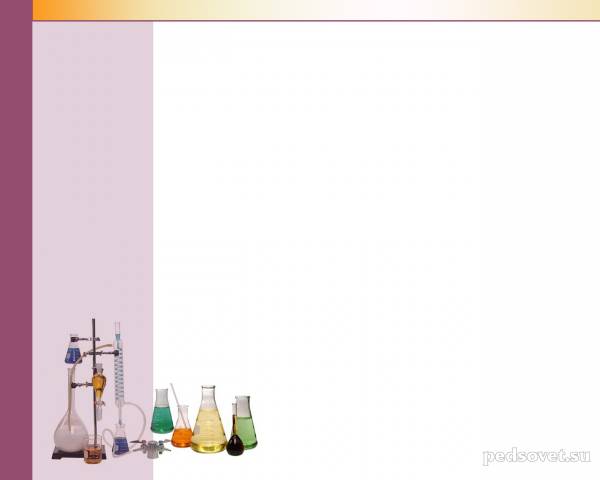 Описание полезного ископаемого по плану
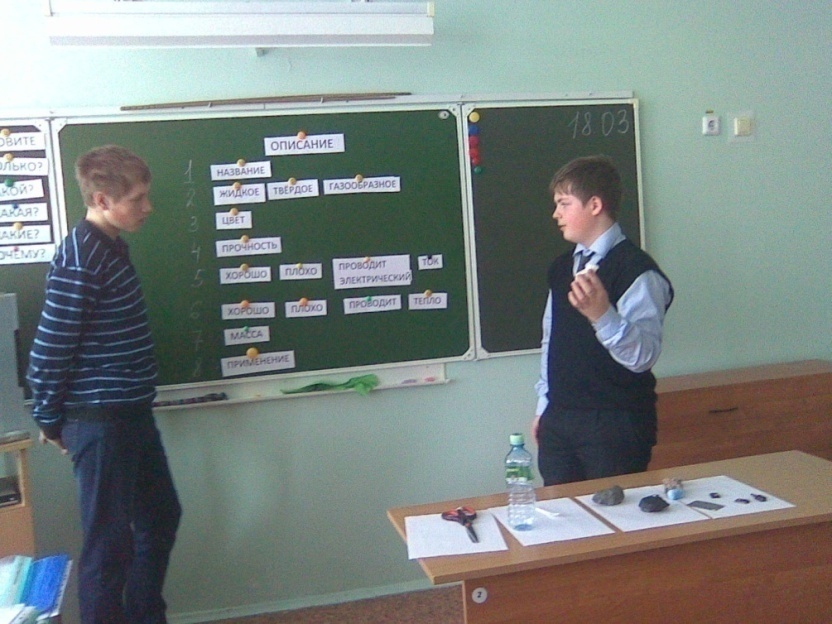 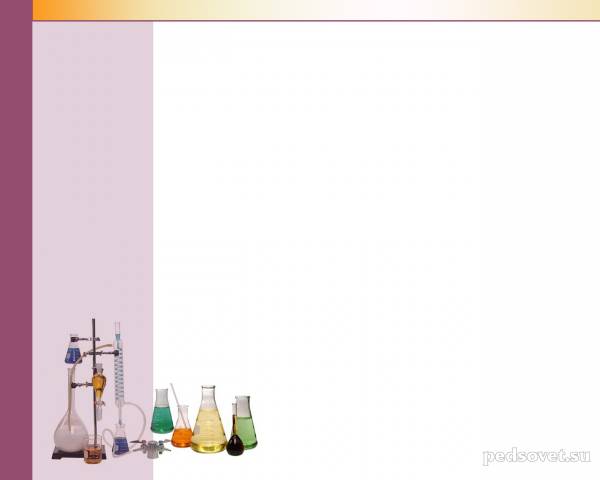 Урок по теме: 
Теплый воздух легче холодного
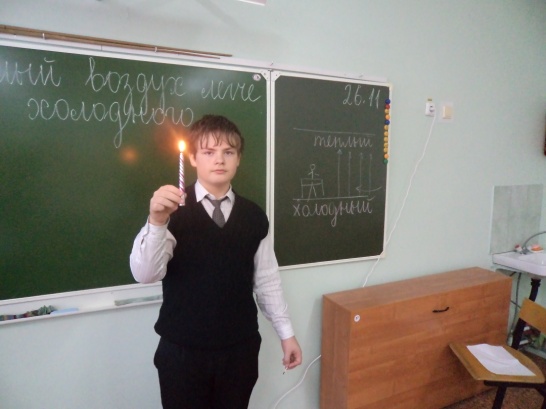 Егор 
  «Свеча в середине. Воздуха нет, он просто стоит. Когда открываем дверь, свеча (огонь ) двигается  направо – это движение воздуха».
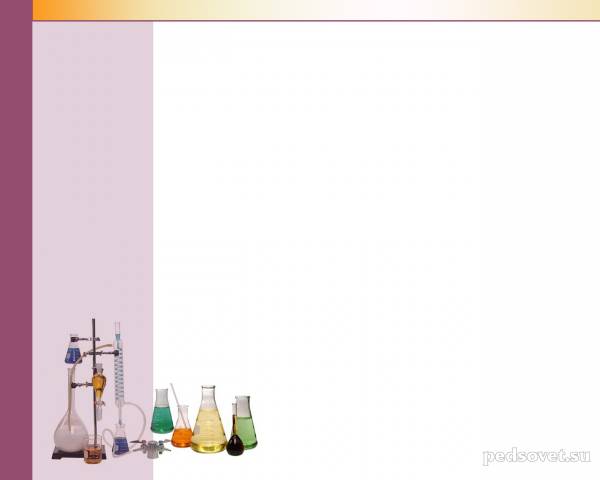 Ира
Что мы наблюдаем? Теплый воздух выходит
из класса. 
Он отклоняется в сторону.
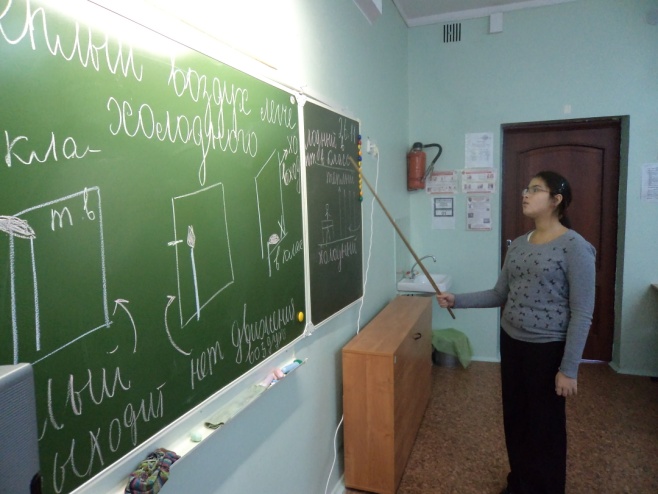 Олеся
Зажгли  свечку. 
Мы подняли 
свечку вверх. 
Мы увидели,что пламя свечки отклонилось
           влево.
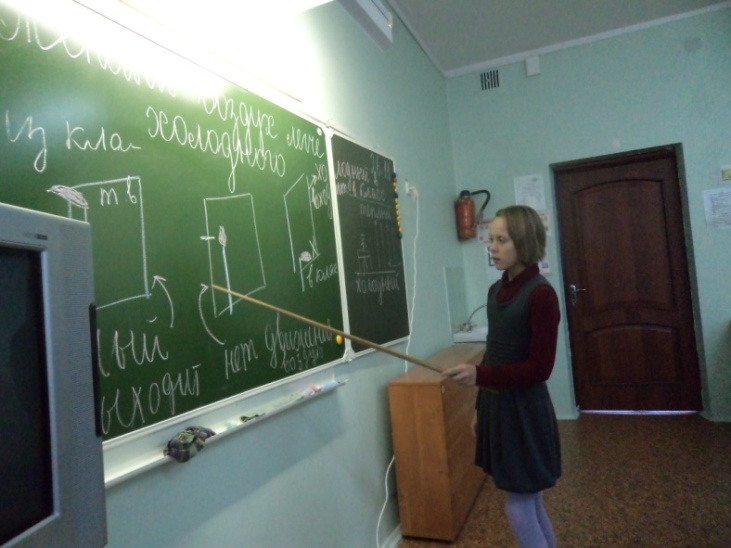 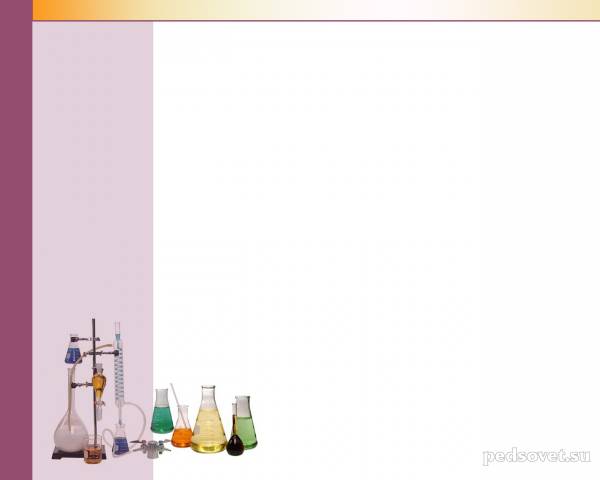 Экологическая страничка.
Я живу 2013 году. Наш воздух загрязнен наши леса вырубают
все люди дышат никотином это приводит к глобальному
потеплению.
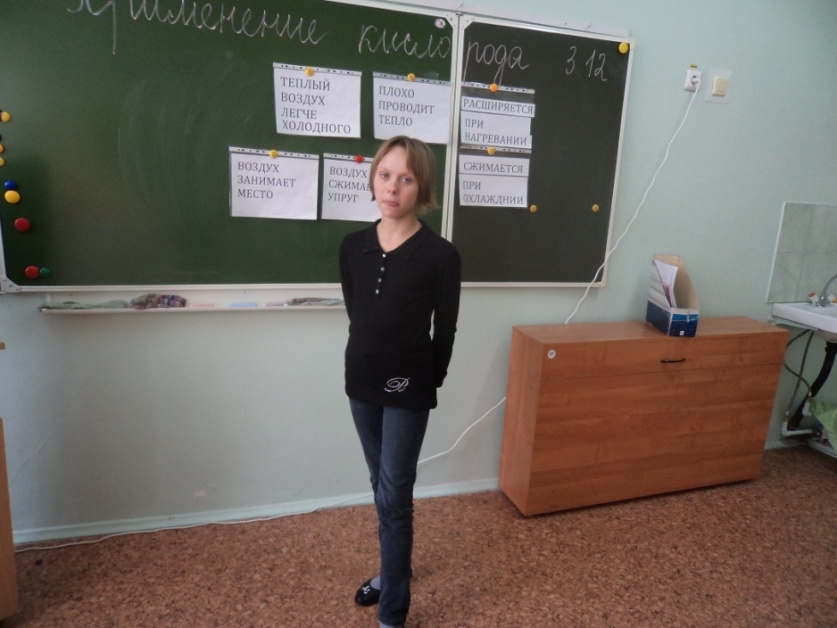 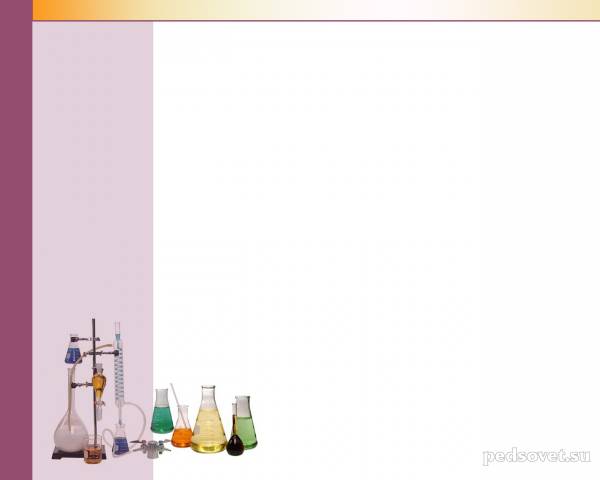 Я живу в 2013 году. В мое время активно борются с загрязнением воздуха. 
Если машины не будут работать на экологическом топливе, если заводы будут то и время сжигать топливо СО2, то растают ледники и попадут  в океан, то 2025 году некоторые страны будут затоплены, будут затоплены америка, великобритания, сша,  китай, япония.
Чтобы не было таких случаях, надо перестать курить,зажигать топливо на заводах в больших количествах.
Не в коем случие не вырубать леса потомушто леса поглощают СО2  и создают нам кислород.
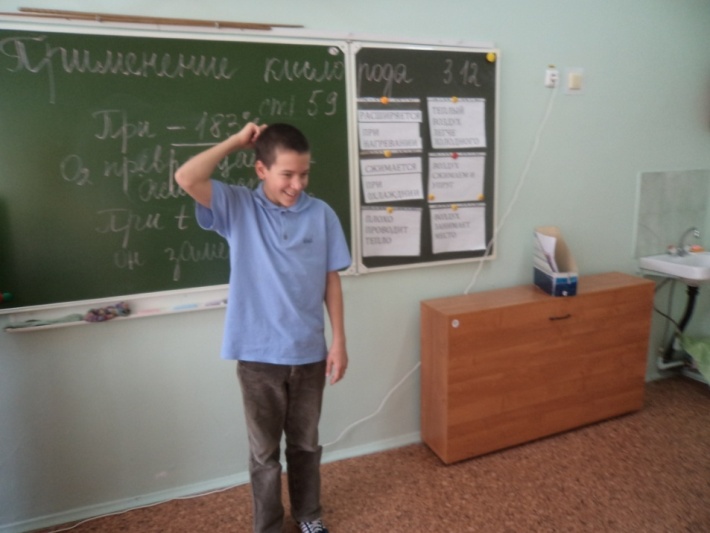 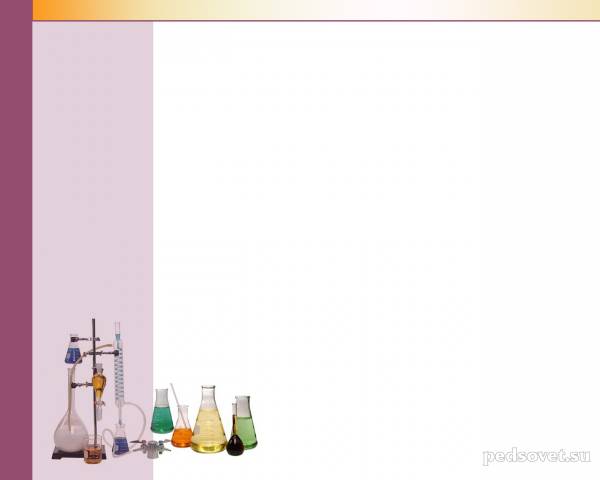 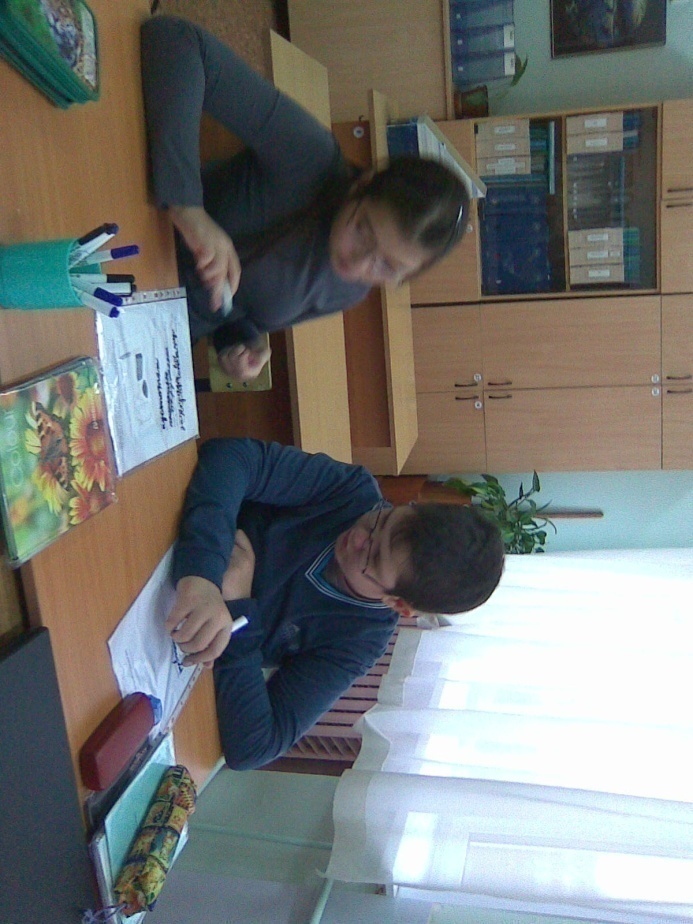 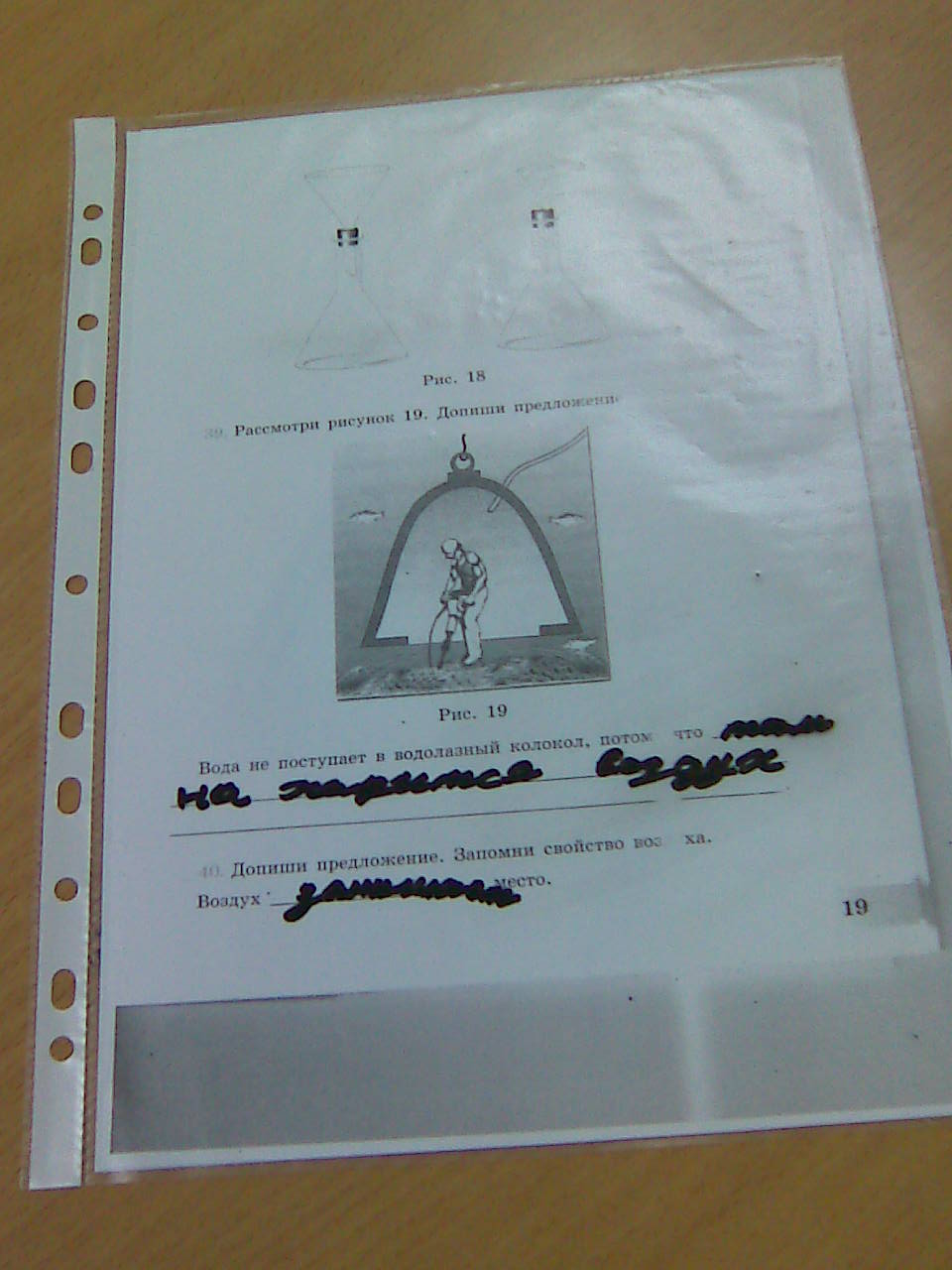 .
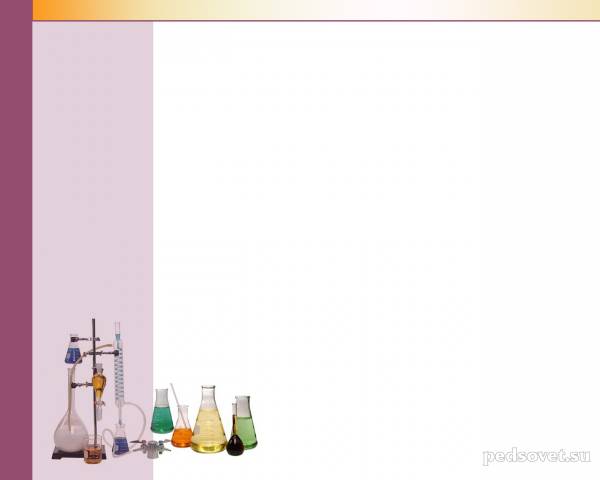 Комментирование презентаций
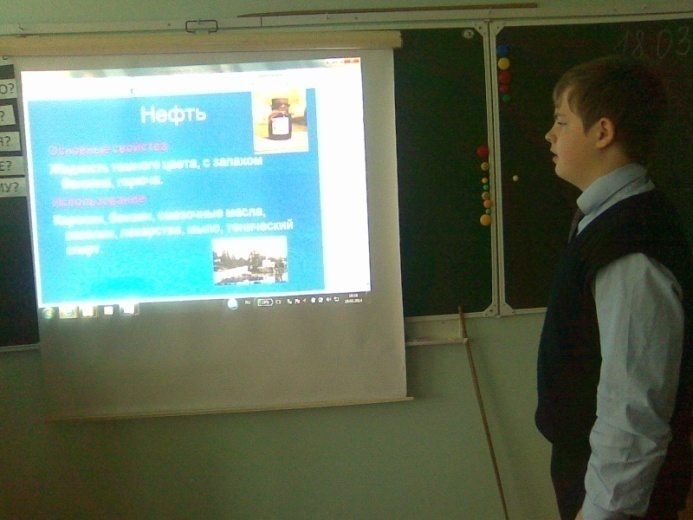 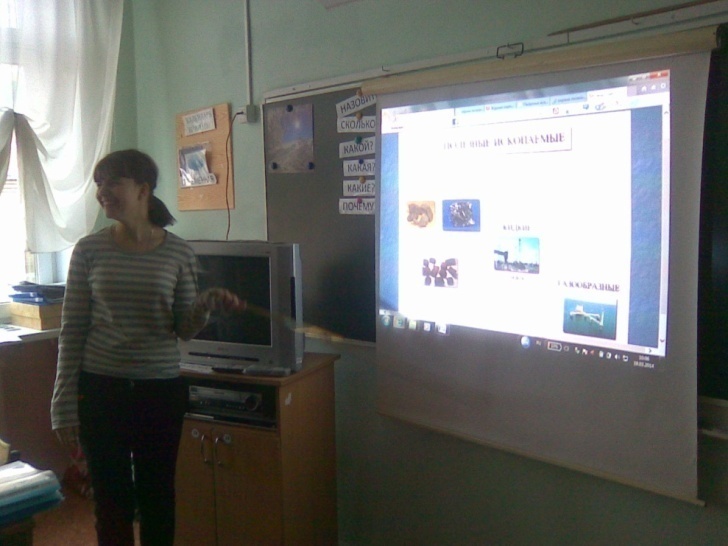 .
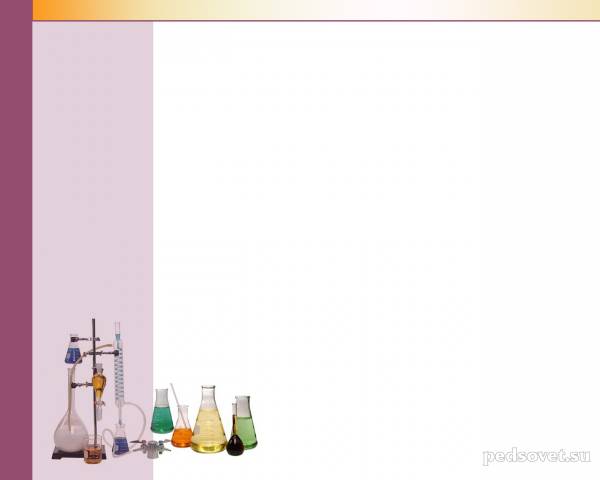 Школа  телеведущих
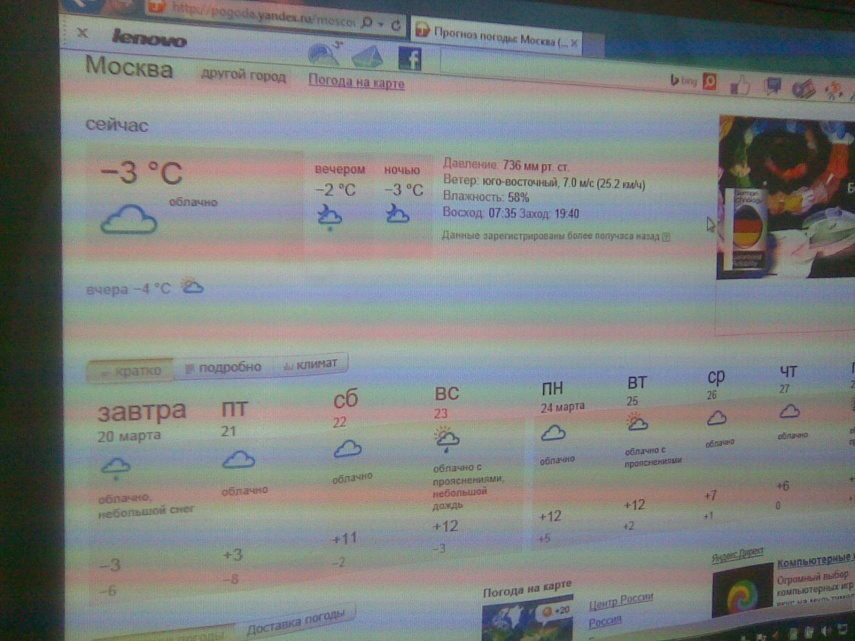 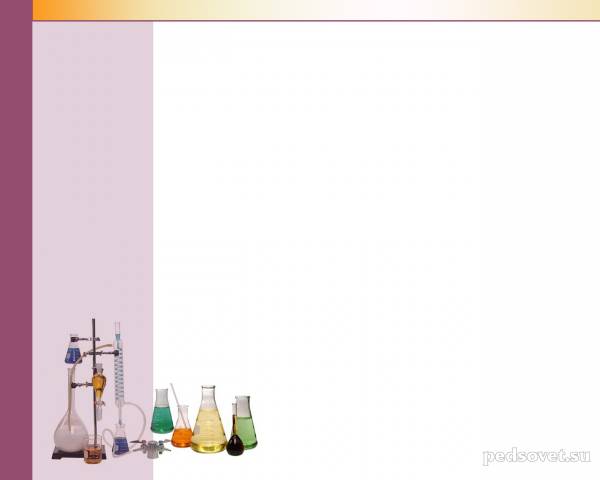 Я – Телеведущий. Прогноз погоды
.
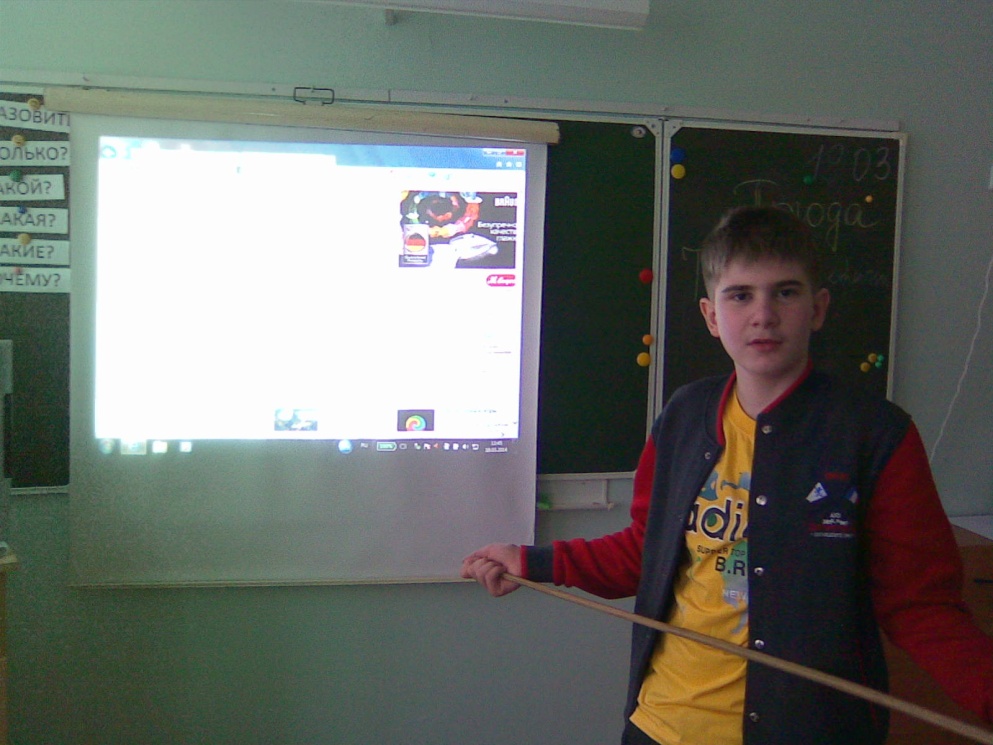 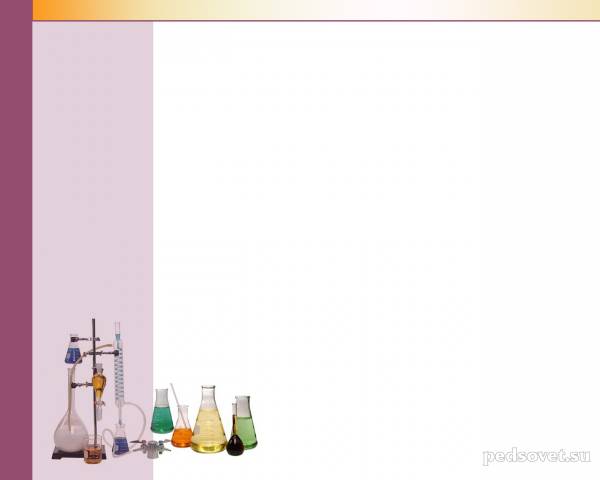 Викторина
 Растения и животные России
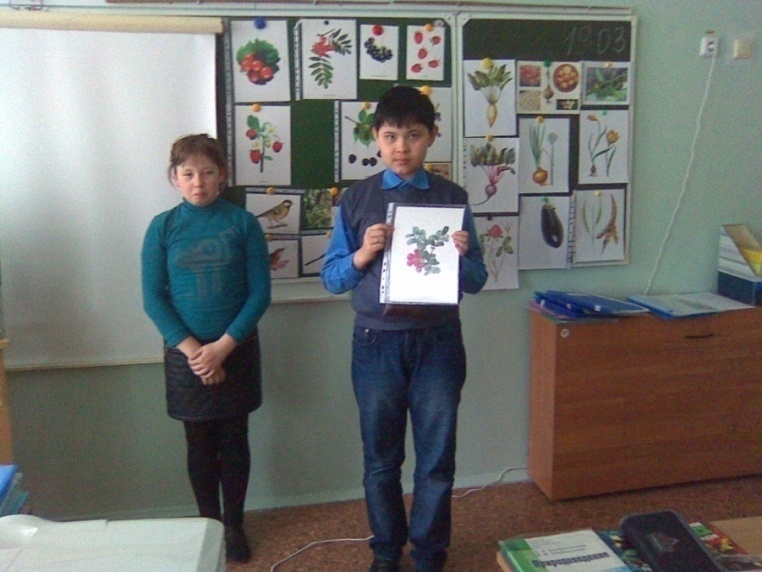 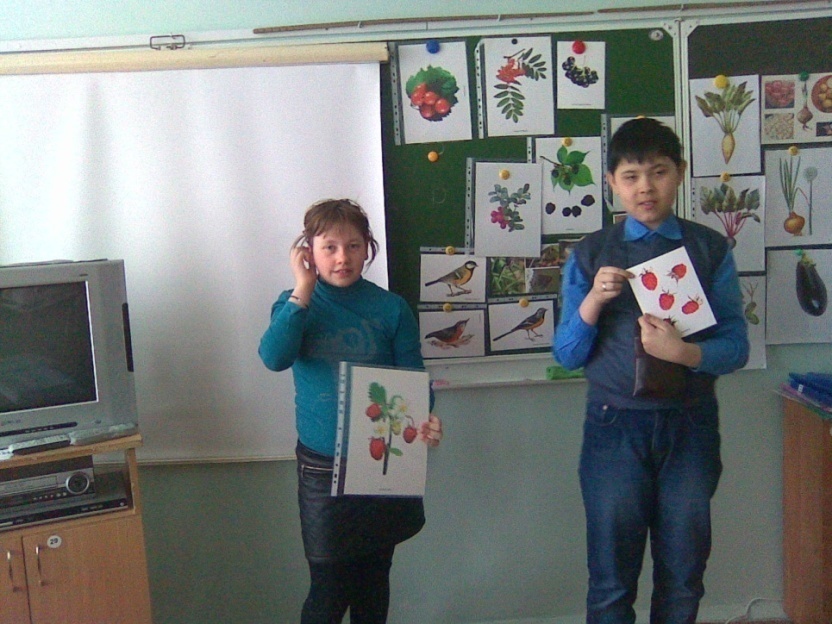